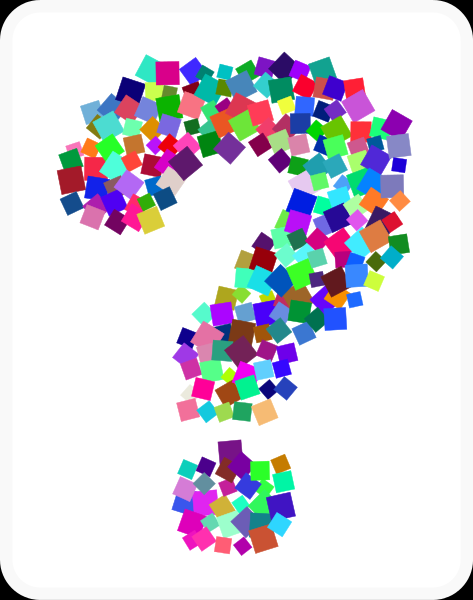 Dr. Chris Colwell
Dr. Lou L. Sabina
Stetson University (DeLand, Florida)
What Works and What Doesn’t:  Using Organizational Systems Theory to Develop High-Impact Practices for Professional Development
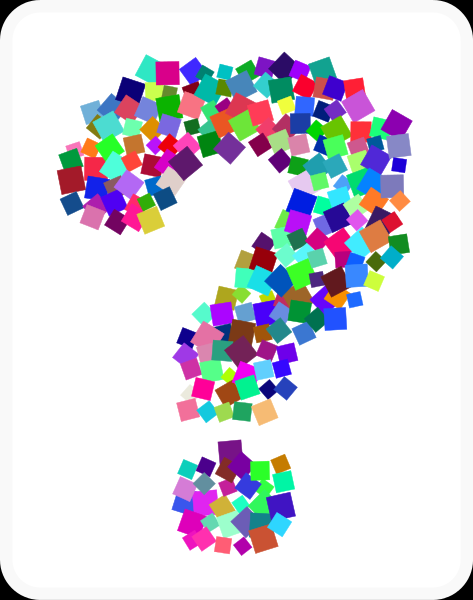 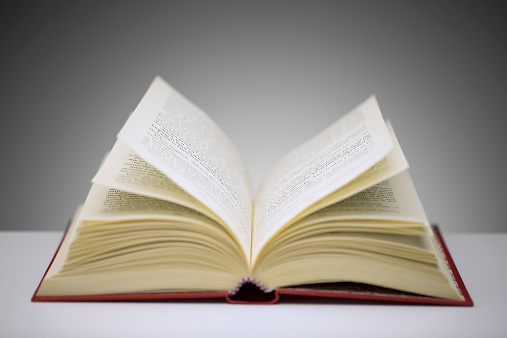 Overview
Our presentation tells a story of two district-wide professional development programs in Restorative Practices (RP) that were implemented in two different counties in the state of Florida
While this is a Restorative Practices conference that speaks about the importance of the RP techniques, we think it is important to contextualize successful (and not successful) experiences related to RP when instituted in school environments
We argue that the core principles needed for effective and successful Restorative Practices implementation are similar (if not identical) to what we feel is necessary for professional development
Professional Development
When we say ”professional development” one instantly thinks of systems that are put in place for organizational improvement
Professional development emerged out of the early 19th Century, as business and management technology changed from more worker-driven to automated
Industrial and Organizational Psychologists were the ones that focused on organizational productivity and the way to improve working conditions
Major finds were that “mentoring” (Schlee, 2000) and continuing education opportunities (Porter and McKibbin, 1988) led to improved practices for employees
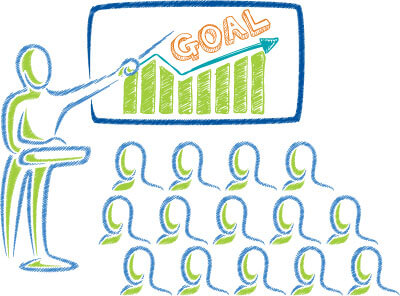 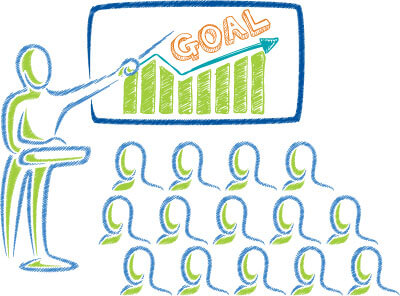 Professional Development in Schools
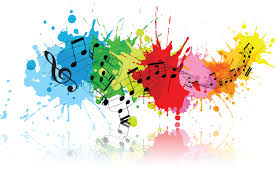 Bruce Joyce (1990) and Madeline Hunter (1990) were among the first to comment and track the importance of successful professional development in school improvement
Education was behind management in understanding the importance of PD, and it wasn’t until the 1970’s that local and national leadership realized that teachers were not receiving continuous education
A quote from Joyce (1990) sums that statement up better than either of us could put into words:
Teachers had been treated as functionaries who had been wound up like an old Victrola and were expected to play sweet music forever
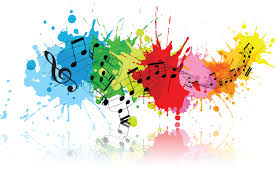 Individual Professional Development for Schools
A litany of research suggests that the principal is the instructional leader of the building and sets the tone for the vision and mission of the school (Blase & Blase, 1998; Hallinger, 2003, Marks and Printy, 2003, Colwell, 2017)
For schoolwide professional development to work, the building leader much have a plan they can link to:
School improvement
Intellectual stimulation and development for leadership, faculty, and staff
Buy-in and commitment from the district-level
Community and parental involvement and support
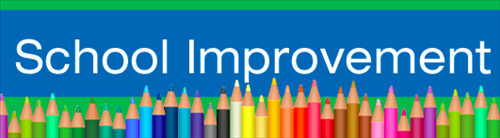 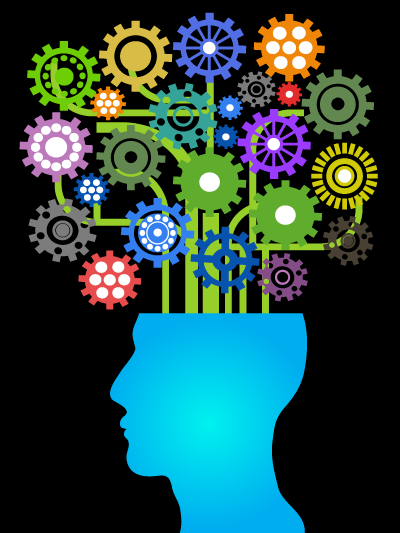 Professional Development across a School District
The shift to a district-wide professional development model did not emerge in educational research until the late 1990’s and early 2000’s
Research on district-wide professional development note that teachers and other stakeholders will normally come to district-level professional development thinking that this type of development isn’t for me or “my school” and it’s something that the district is insisting we do (Wilson & Berne, 1999)
Therefore, the district must take the time to customize the professional development in order to make it relevant, rigorous, and pertinent for the population is it supposed to serve (D’Ambrosio, Harkness, Boone, 2004)
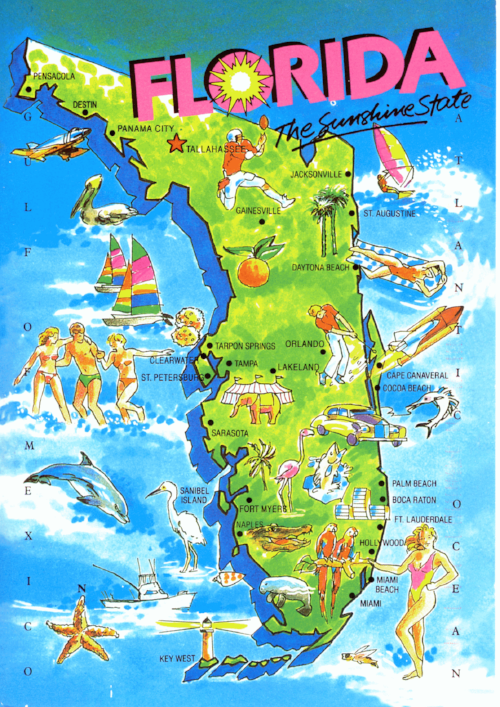 District-Wide Professional Development Related to the Context of Florida Schools
For a system like Florida in the United States, this could not be any more true and pertinent
Florida operates on a ”county system” meaning that large counties consisting of multiple high schools and multiple cities exist
This could create a tension where teachers might not feel that professional development is necessarily customized for them and is something that is simply being thrown at them by district leadership
Additionally, Florida is a “school choice” model – where if you can provide transportation for your child to attend another school in district, as long as there are spaces available, they may attend
Our Case Study
Our case study examines how a targeted district-wide restorative practices program was installed in two distinctly different districts, across five different schools
The implementation of RP in each district was to “set the tone” for how RP could continue into a district-wide professional development initiative
Our experience offered perspectives of success and failure – which we were then able to take to use in future trainings and future professional development
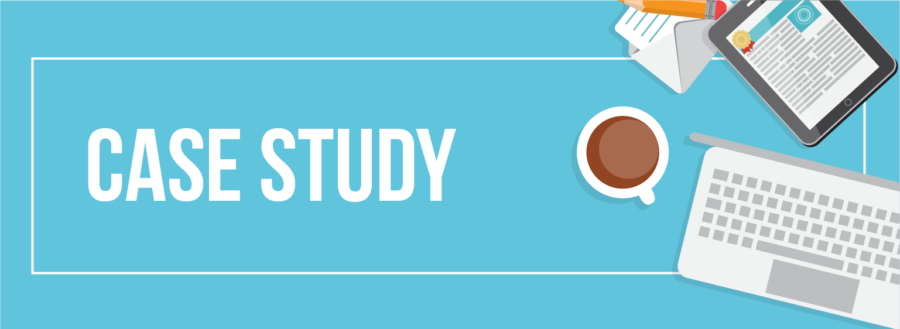 School District Profiles
Gemini School District
Maverick School District
57th Largest School District in the United States
45 Elementary Schools
12 Middle Schools
9 High Schools
2 Combination Schools
63,000 total students
Emphasis in district is on “high school theming” with different high schools offering different programs
Elementary and middle schools are community based with most students being local population
54th Largest School District in the United States
37 Elementary Schools
12 Middle Schools
9 High Schools
1 9th Grade Center
67,000 total students
Emphasis is district is on 1 to 1 technology and “middle school clusters” to help students prepare for both college and career readiness
Middle schools use busing and transportation due to desegregation laws - 50% spots open for students living in community – 50% spots are application based
School Profiles
The Gemini School District and Their Implementation Plan
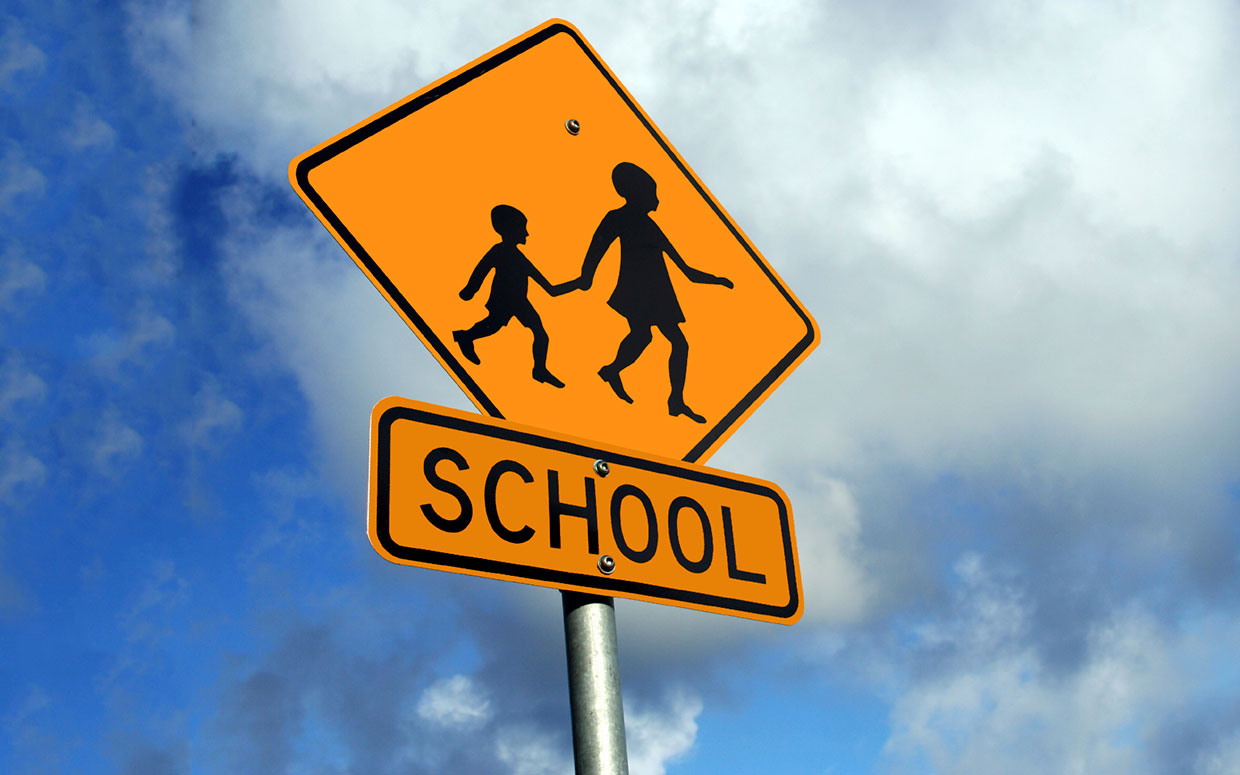 The Gemini School District targeted these two schools as schools that had particular culture distinctions that were different than the other middle schools in the district
In particular, there were parents at Nighthawk that were not supportive of the teachers and administration for cyberbullying challenges and a distinct “us vs. them” mentality between the teachers and students at Afterburn
These two schools were supposed to be the “trial schools,” of which district-wide implementation would go from middle schools to high schools, and then eventually to elementary schools
Original Training and Professional Development for Gemini School District Leaders
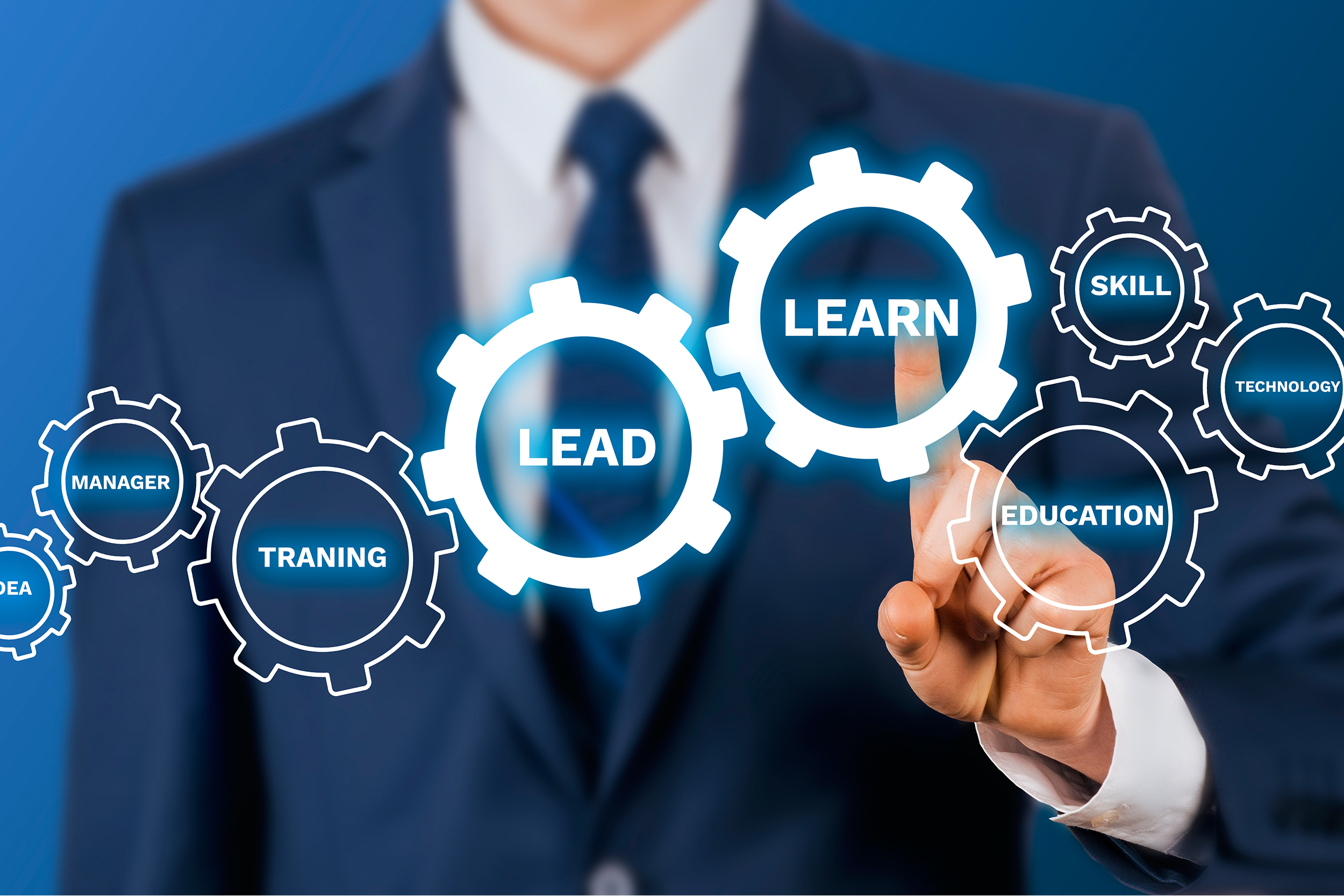 Year 0 – Training for 2 Gemini School District Minority Officers
Year 1 – Training for school administrators and leadership task force
Year 2 – School-wide training across both Afterburn and Nighthawk
Year 3 – Continued implementation at  Afterburn and Nighthawk – with support from program developers (us) in the form of teacher, administrator, and student focus groups, transition to other middle schools schools in the district
Year 4 – Begin transition to high school training
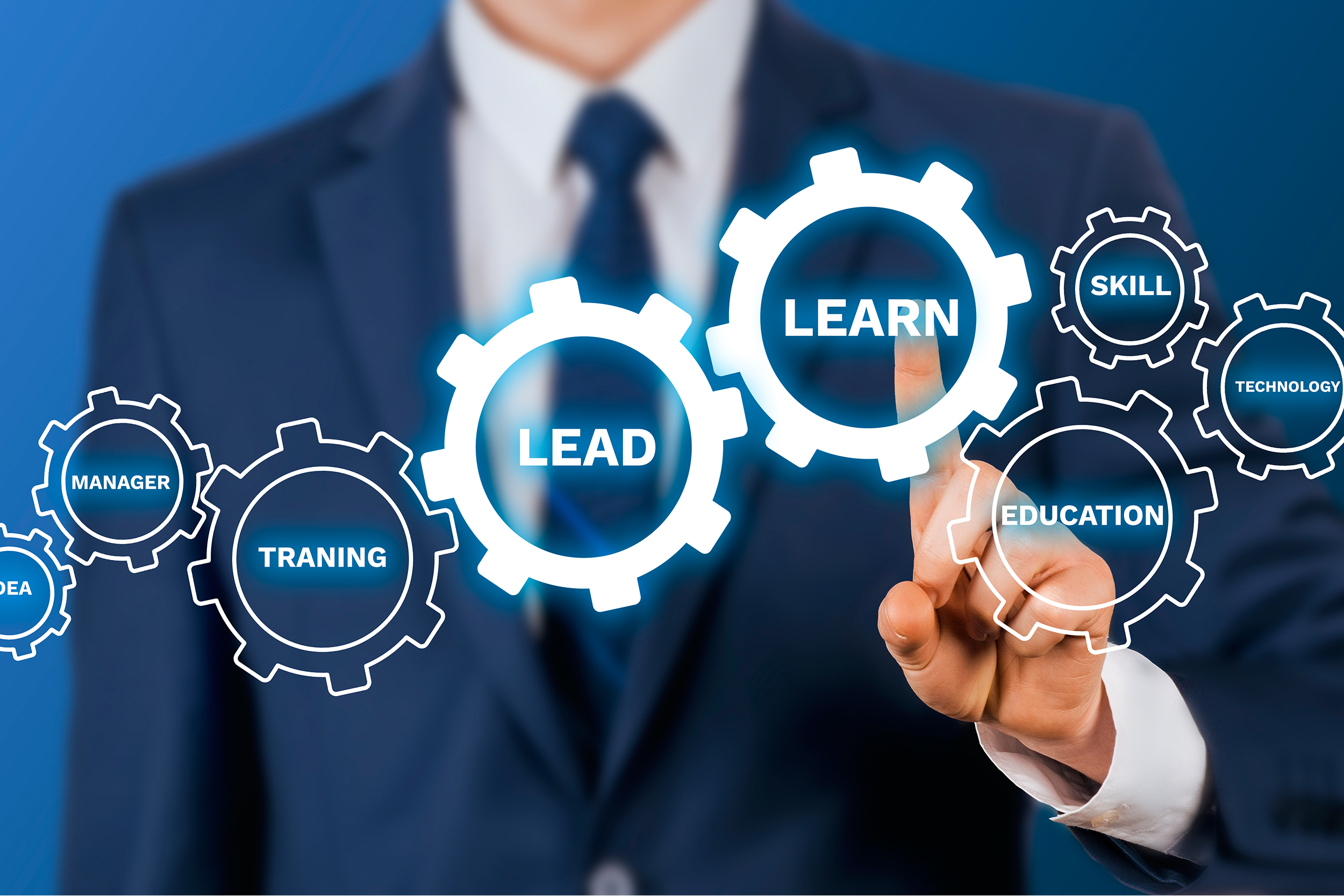 Training and Professional Development for Afterburn and Nighthawk Middle School
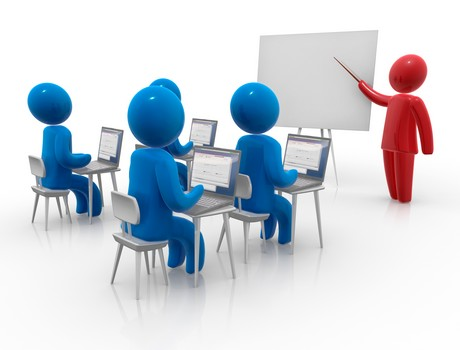 Although we conducted the training – administrative teams were more interested in using the training to reduce the number of discipline referrals than to improve school culture and climate
We were assured by district administration that there would be no changes to the (1) building principal or (2) administrative team to ensure fidelity in our implementation
We were also told that the District Minority Specialists would spend “at least one hour per week” at each building working on RP implementation and culture building
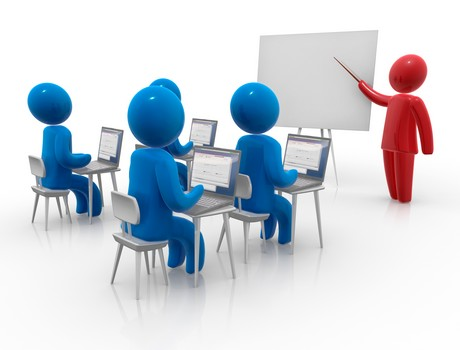 Overall Results
At both Afterburn and Nighthawk, referrals increased after RP implementation
Afterburn – 6% increase
Nighthawk – 9% increase
Teachers saw RP as a “free pass” to write referrals if students weren’t cooperative in the process
The District Minority Specialists were                                                                                                                      not well-received at Nighthawk – so                                                                                              they quit going there to conduct RP                                                                                                             training
The district leadership opted to move                                                                                                                                       their responsibilities to an elementary                                                                                                                                                   school (note:  It was never the plan of the                                                                                                                                        Gemini School District to include                                                                                                                       elementary schools into the RP training),                                                                                                                                              as the school had just removed a principal and                                                                                                                                                        was named one of the Bottom 300 schools in                                                                                                                         the state
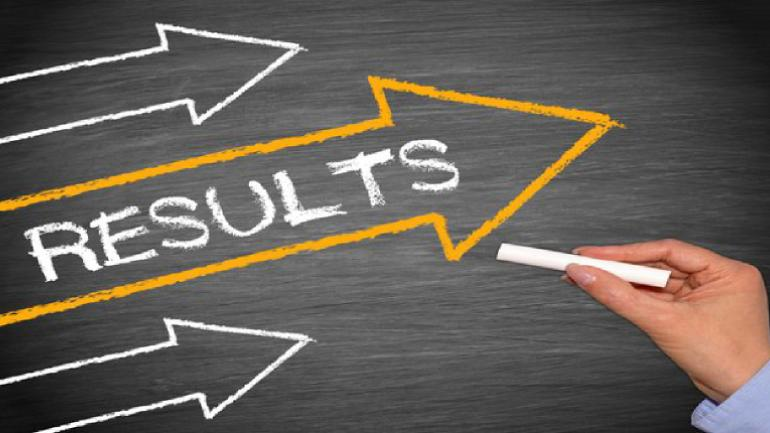 Challenges and Struggles across both Afterburn and Nighthawk
Principal Change
Minority Specialists Reassigned
The Maverick School District and Their Implementation Plan
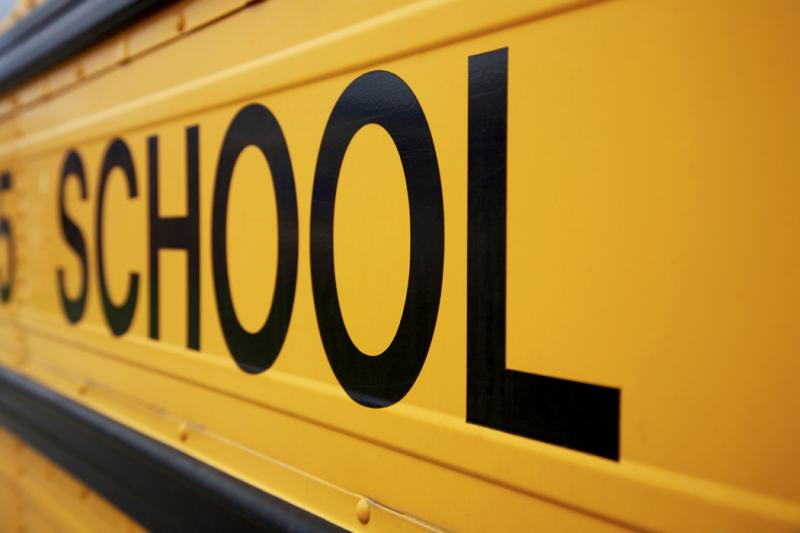 The implementation at the Maverick School District was very similar to the Gemini School District
The major differences were that the middle schools selected were magnet schools and a school that was facing challenges from reverse metropolitan integration
Additionally, Maverick School District insisted that the superintendent, area superintendents, and other district leadership complete the Restorative Practices training – so they could understand and justify the program to stakeholders
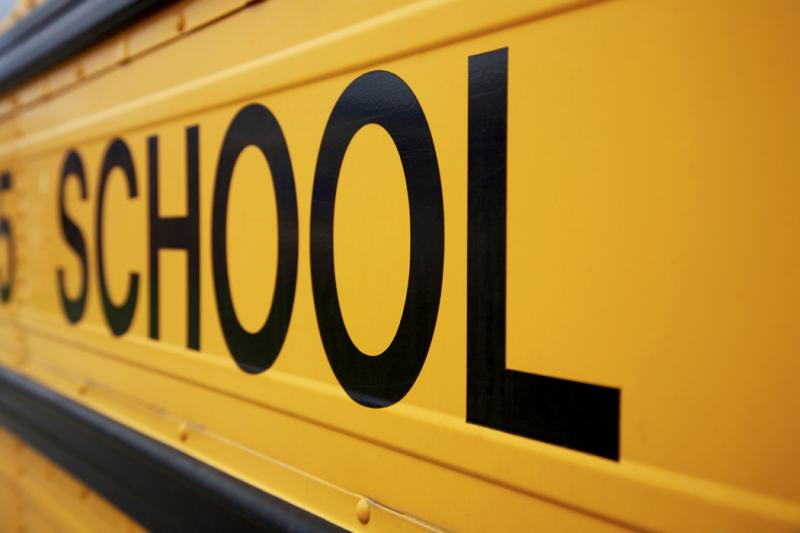 Original Training and Professional Development for Maverick School District Leaders
Year 0 – Training for superintendent, district leadership, and administrative teams at three middle schools
Year 1 – Training for leadership task force (first semester), and school-wide training at Volcano, Dominator, and Hypersonic
Year 2 – Support from program developers (us) at each building, including teacher and administrator focus groups
Year 3 – Transition to 9th Grade Center and Elementary Schools in the district
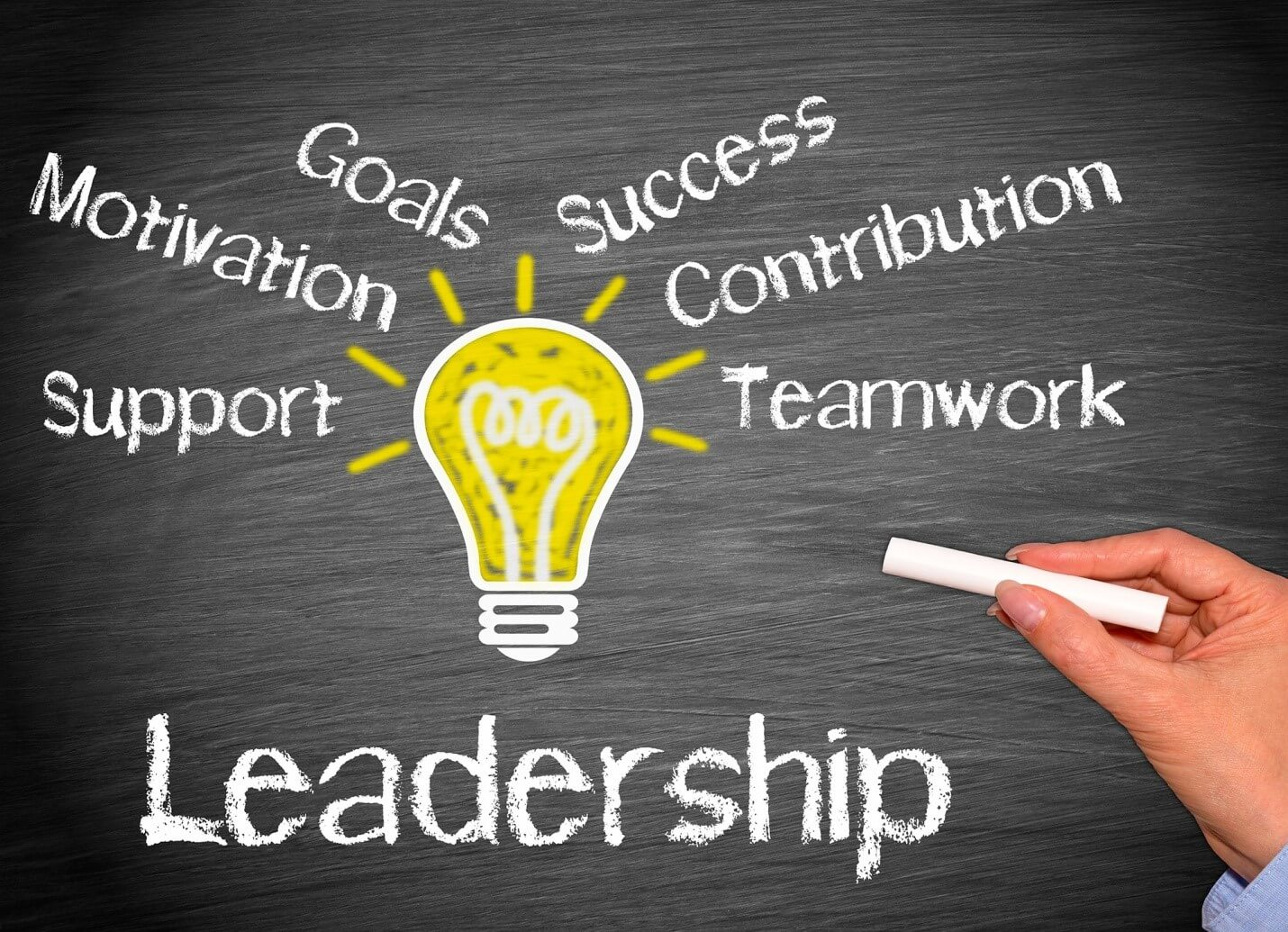 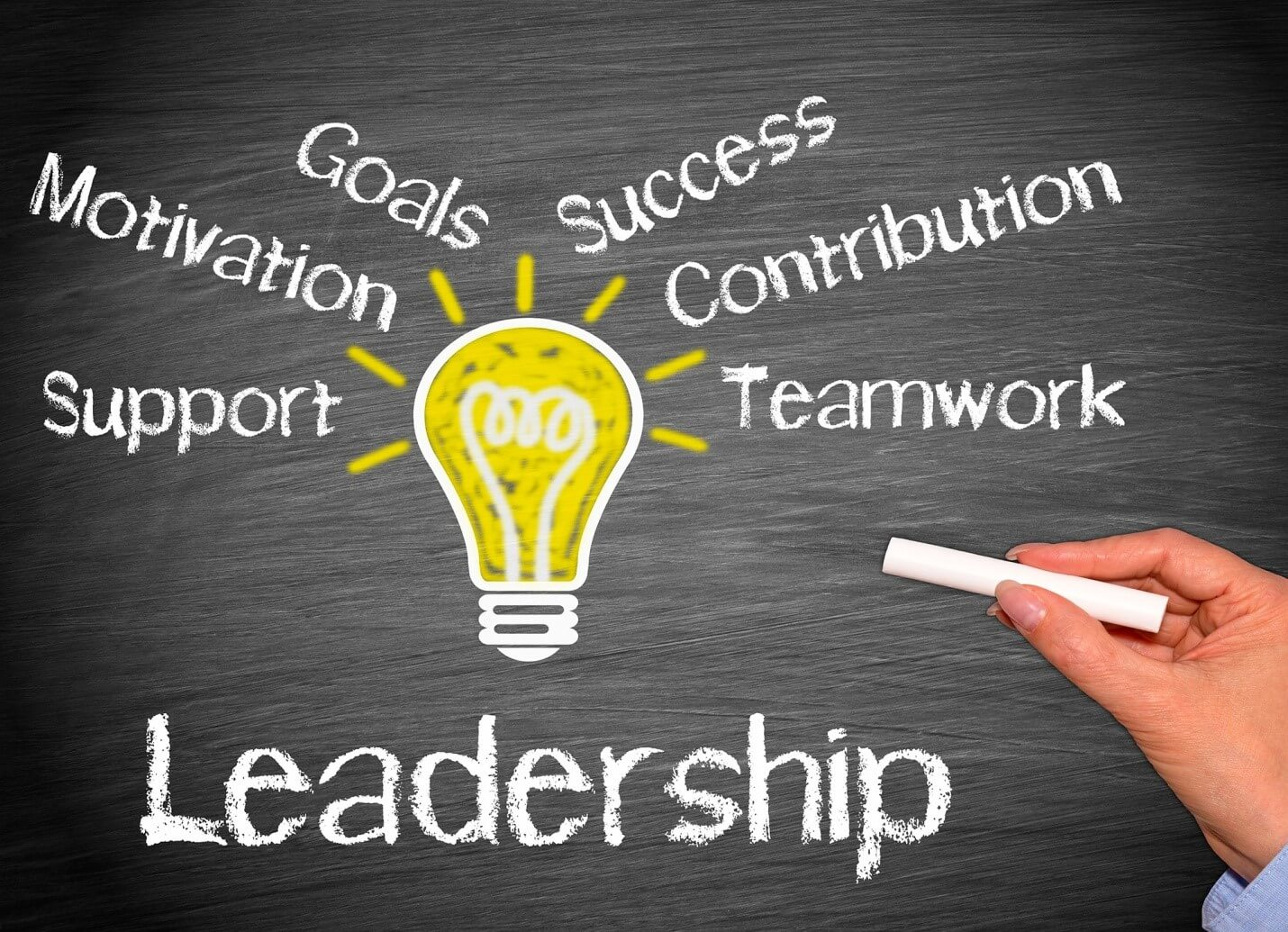 Overall Results
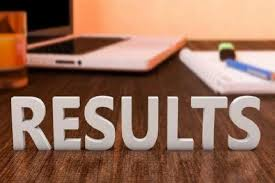 Support has continued and grown from administrators throughout the district for Restorative Practices
We WERE NOT given the change in discipline referrals (like we were in Gemini), however, we were promised that continued support from administration would be provided
The district has been satisfied with the implementation that they have scheduled us (Stetson University) to provide six additional trainers to help and support the district
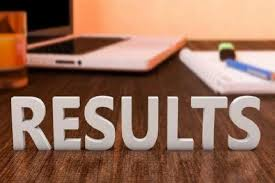 Takeaway Messages at the School Level
Five Suggestions to Create Impactful, Purposeful, and Targeted Professional Development at the District and/or School Level
Suggestion #1 –Do Not Proceed without District Level Support
1) Superintendent Support is CRITICAL
A) When the Superintendent is Educated on RP. The Level of Financial and Systems support rises
B) Principal Commitment Rises with                                                                                                                                                 the Commitment of District                                                                                                       Leadership
C) Strategic Planning for District                                                                                              Wide Implementation Requires                                                                                                                                           District Involvement
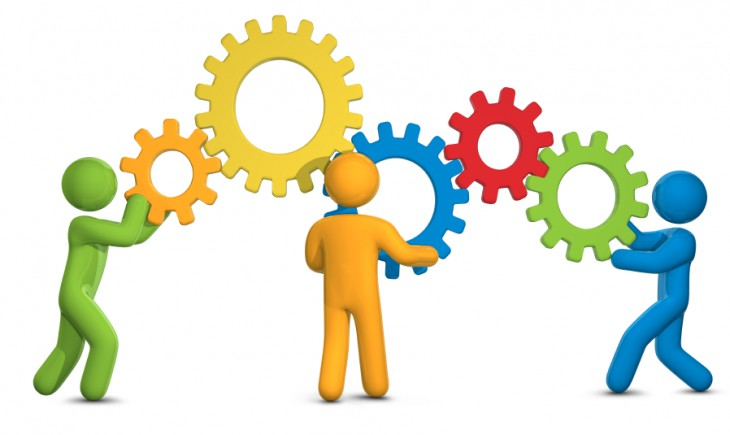 Suggestion #2 –Do Not Proceed without Multiyear Commitment
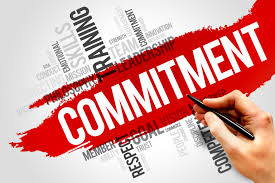 1) RP Changes Culture. Changing Culture is a Multiyear Process 
A) We Recommend a Three (3) Year Scaffolded Rollout.
Year One –Culture & Climate Training/RP Training
Year Two – “WE DO” 
Year Three – “THEY DO”
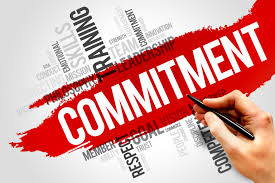 Suggestion #3 –Build  Ongoing Principal Level Support into the System
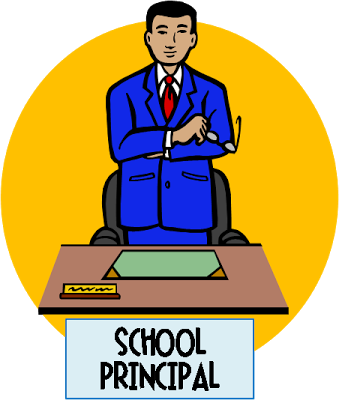 1) Faculty Commitment Rises with the Commitment of Principal Leadership
A) Principals Need Ongoing Multiyear Support
B) Principals Need Their Own Strategic Plan for Implementation
Suggestion #4 – Build Culture & Climate Training into the System
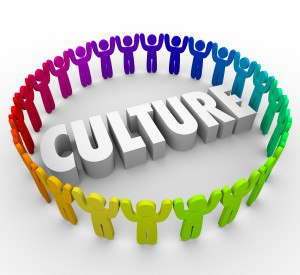 1) RP Works Best When Put into the Context of School Culture
A) RP as a Discipline Model is a Trap
B) Start With a School Culture Audit
C) Train the Faculty on the Components of Culture & Climate First
D) Build RP into the Culture of “Relationships”
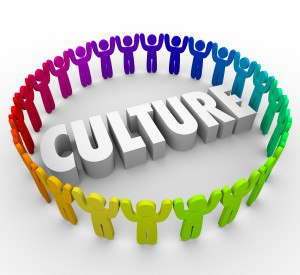 Suggestion #5 – Build stakeholder Communication into the System
1) Every School Has Multiple Stakeholders, Involve them All: Increase Capacity & Decrease Rumors
A) Non-Faculty Staff Involvement
B)  School Board Involvement 
C) Student Involvement 
D) Parent Involvement
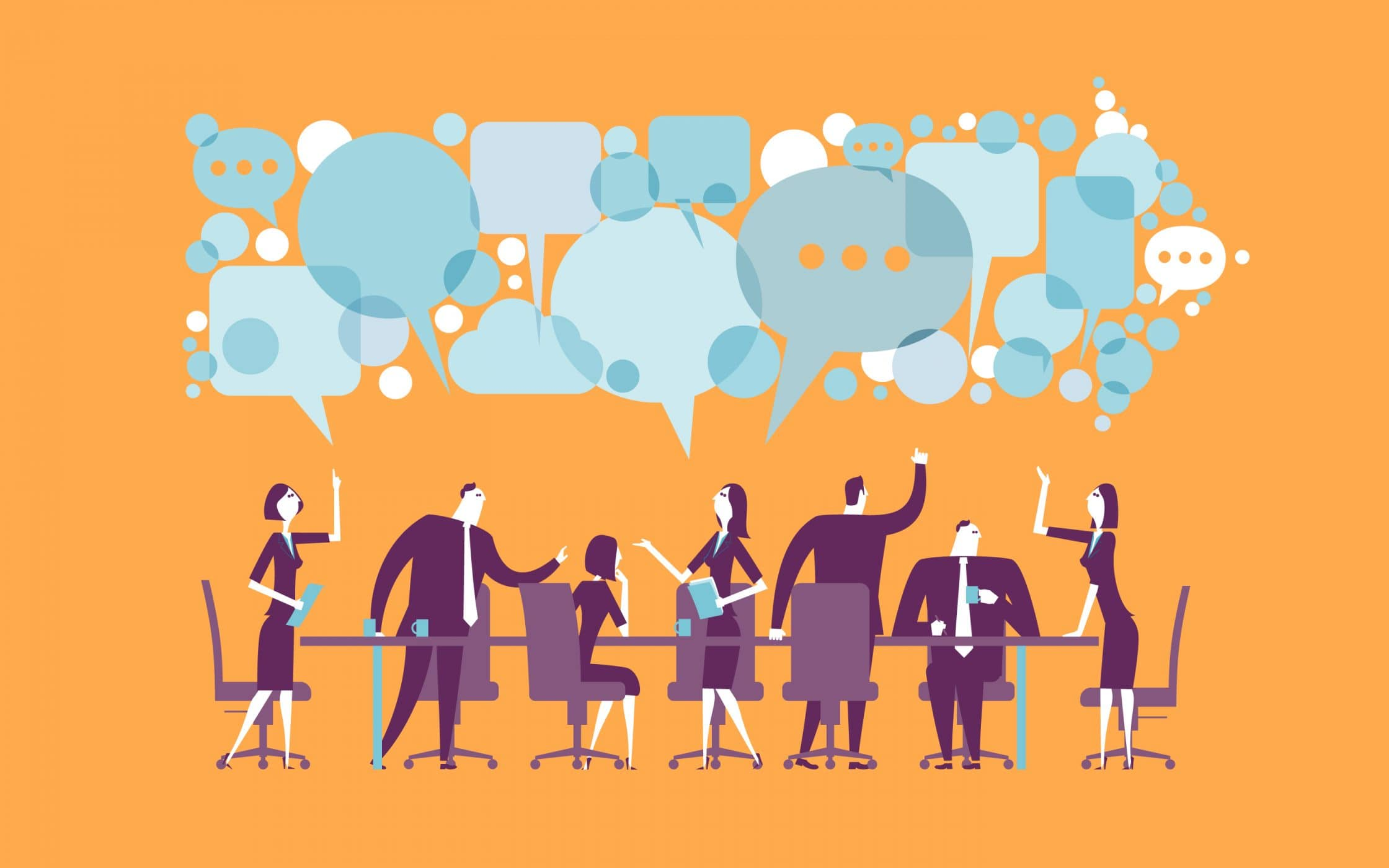 Thank You!
If you have any additional questions, please contact us at:

lsabina@stetson.edu
And
ccolwell@stetson.edu
@loulee7th
@ccolwell57 

We are excited not only about RP, but creating professional development environments that make RP sustainable and purposeful!